SAVRŠENI BROJEVI
Izradila: Hana Topličanec, 5. a
Ja sam prvi savršeni broj. Ima nas jako malo.         A znate li zašto?
6
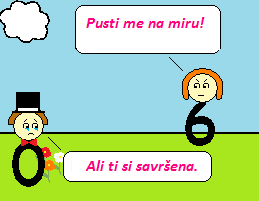 Jer sam  
jednak zbroju svih 
svojih djelitelja, osim samog sebe. Zato sam ja savršen broj.
6 = 1 + 2 + 3
Zapravo nas ima jako malo. Osim mene, od 1 do 10000 još su tu......
1 + 2 + 4 + 7 + 14
28
1+2+4+8+16+31+62+124+248
496
1 + 2 + 4 + 8 + 16 + 32 + 64 + 127 + 254 + 508 + 1016 + 2032 + 4064
8128
Ovi grčki matematičari su dokazali da smo upravo mi savršeni brojevi!
6      
        28
            496      8128
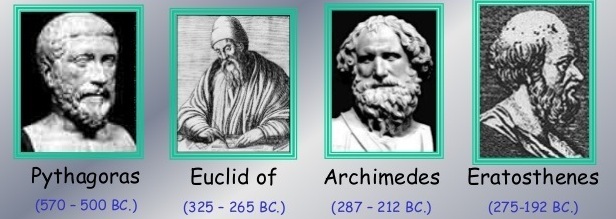 Savršeni brojevi su, kao i savršeni ljudi, vrlo rijetki. 
    Rene Descartes, francuski matematičar i filozof
ZAVRŠETAK